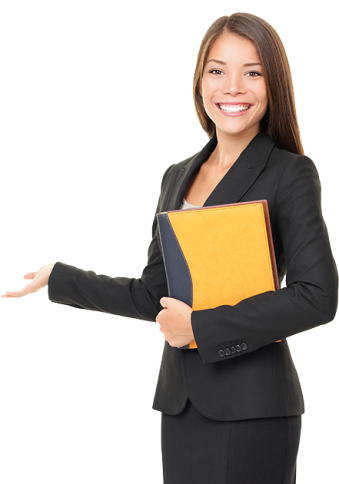 第二章  整式的加减
2.2.3  整式加减运算
Please Enter Your Detailed Text Here, The Content Should Be Concise And Clear, Concise And Concise Do Not Need Too Much Text
2.2 整式的加减
前 言
学习目标
1、熟练进行整式的加减运算。
2、利用去括号法则会进行整式的化简。
重点难点
重点：熟练进行整式的加减运算。
难点：利用去括号法则会进行整式的化简。
计 算
(1)(2x-3y)+(5x+4y)
(2)(8a-7b)-(4a-5b)
整式加减运算需注意：
去括号和合并同类项
解： (1)(2x-3y)+(5x+4y)
=2x-3y+5x+4y
去括号
=7x+y
合并同类项
(2)(8a-7b)-(4a-5b)
去括号
=8a-7b-4a+5b
=4a-2b
合并同类项
思 考
练习：求多项式                        与                            的和.
解：
有括号要先去括号
有同类项再合并同类项
结果中不能再有同类项
思 考
练习：求多项式                           与                            的差.
解：
有括号要先去括号，注意变号
有同类项再合并同类项
结果中不能再有同类项
整式加减方法总结
几个整式相加减，通常用括号把每一个整式括起来，再用加、减连接，然后进行运算．
整式加减实际上就是：去括号、合并同类项.
运算结果，常将多项式的某个字母（如x）的降幂（升幂）排列.
思考
一种笔记本的单价是x元，圆珠笔的单价是y元：
小红买这种笔记本3本，买圆珠笔2支；
小明买这种笔记本4本，买圆珠笔3支.
问：买这些笔记本和圆珠笔，小红和小明一共花费多少钱？
3x+2y
4x+3y
3x+4x
？？？
3y+2y
你能用两种方法表示总共花费金额吗？
思考
做大小两个长方体纸盒，寸如下(单位：cm):
1.做这两个纸盒共用料多少平方厘米？
=2ab+2bc+2ca+6ab+8bc+6ca
2c
2ab+2bc+2ca
c
2b
6ab+8bc+6ca
b
a
1.5a
=8ab+10bc+8ca
思考
做大小两个长方体纸盒，尺寸如下(单位：cm):
2.做大纸盒比小纸盒多用料多少平方厘米？
= 6ab+8bc+6c- 2ab-2bc-2ca
2c
c
2ab+2bc+2ca
2b
b
6ab+8bc+6ca
a
1.5a
= 4ab+6bc+4ca
思考
求
的值，其中
解：
→去括号
→合并同类项
将式子化简
1.已知一个多项式与               的和等于                     ，则这个多项式（    ）
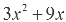 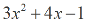 课堂测试
A
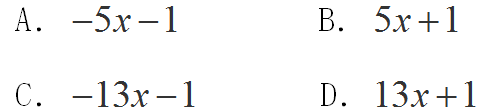 2.长方形的一边长等于3a+2b,另一边比它大a-b,那么这个长方形的周长（    ）
A.14a+6b       B.7a+3b 　 C.10a+10b　  D.12a+8b
A
提示：1.先求另一边边长。
           2.长方形周长=(长+宽)*2
课堂测试
3.计算
(1) 3xy-4xy-(-2xy)       
(2) (-x+2x2 +5)- (4x2 -3-6x)
课堂测试
4.填空
如果用a,b分别表示一个两位数的十位数字和个位数字，
1.那么这个两位数可以表示为____________________。                            
2.交换这个两位数的十位数字和个位数字，得到的新数是                   。 
将这两个数相加得： ____________________。  
将这两个数相减得： ____________________。
10a+b
10b+a
11a+11b
9a-9b
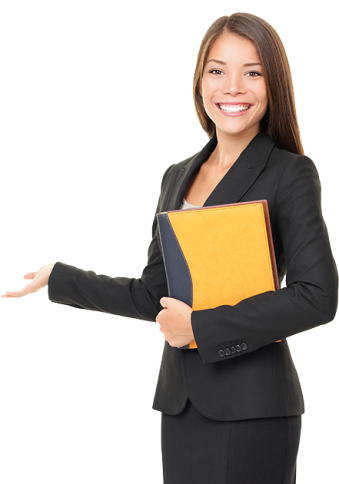 Please Enter Your Detailed Text Here, The Content Should Be Concise And Clear, Concise And Concise Do Not Need Too Much Text
感谢各位的聆听